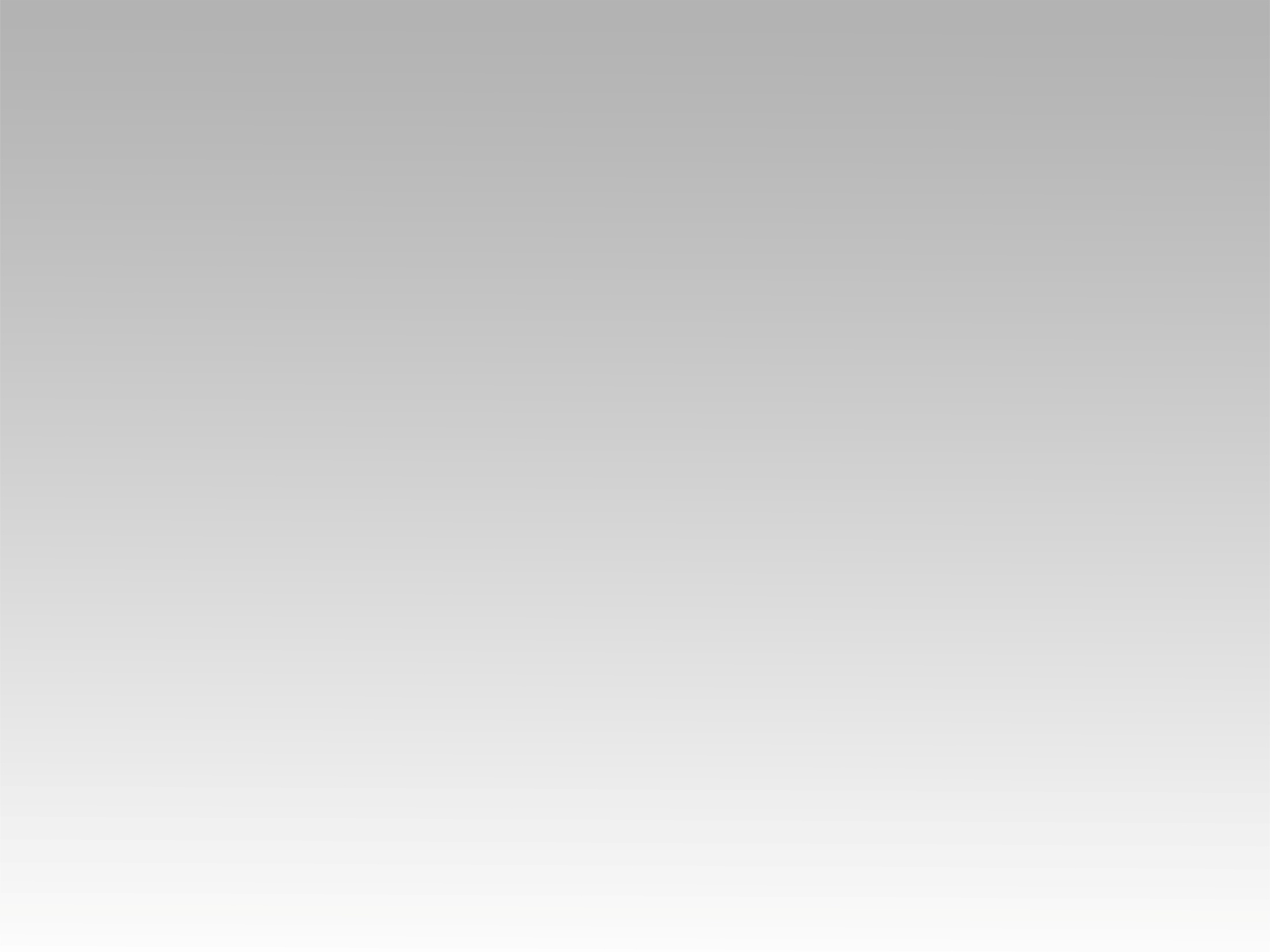 ترنيمة
الشجرة الحلوه
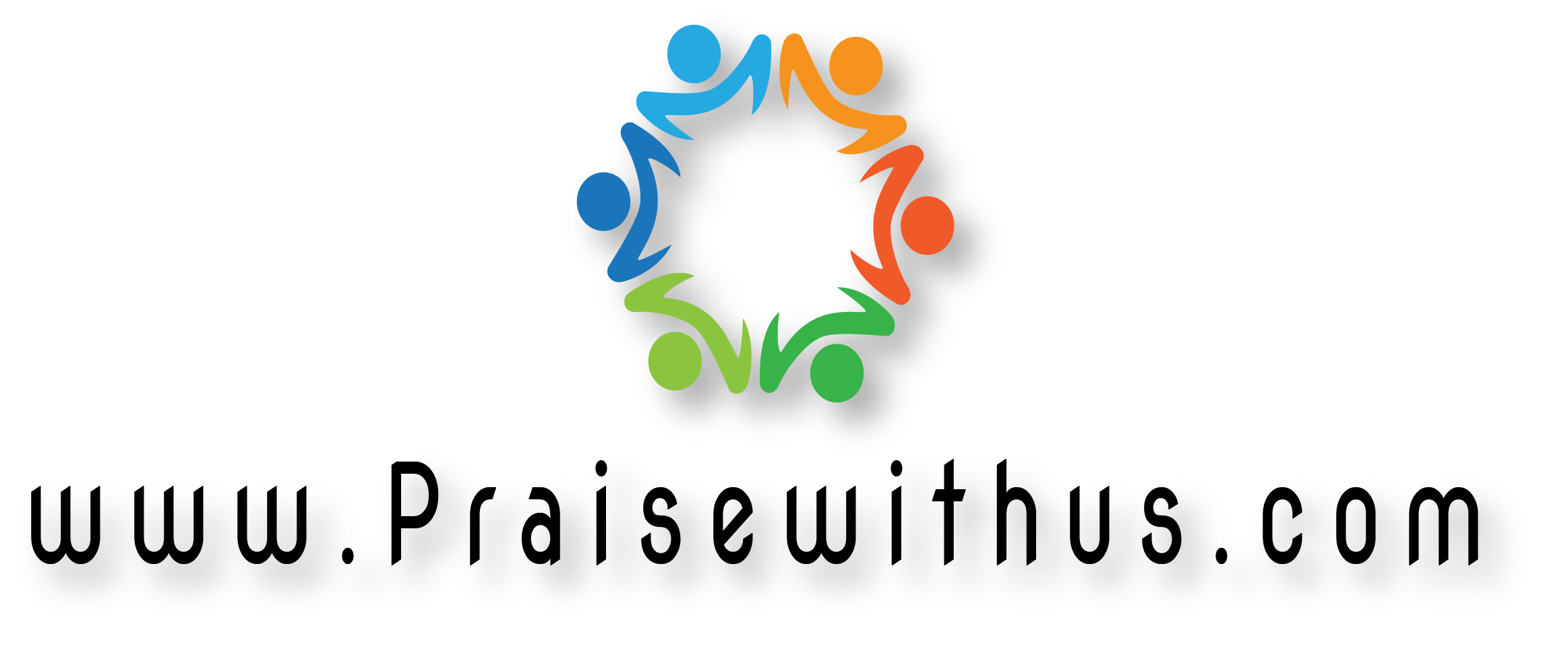 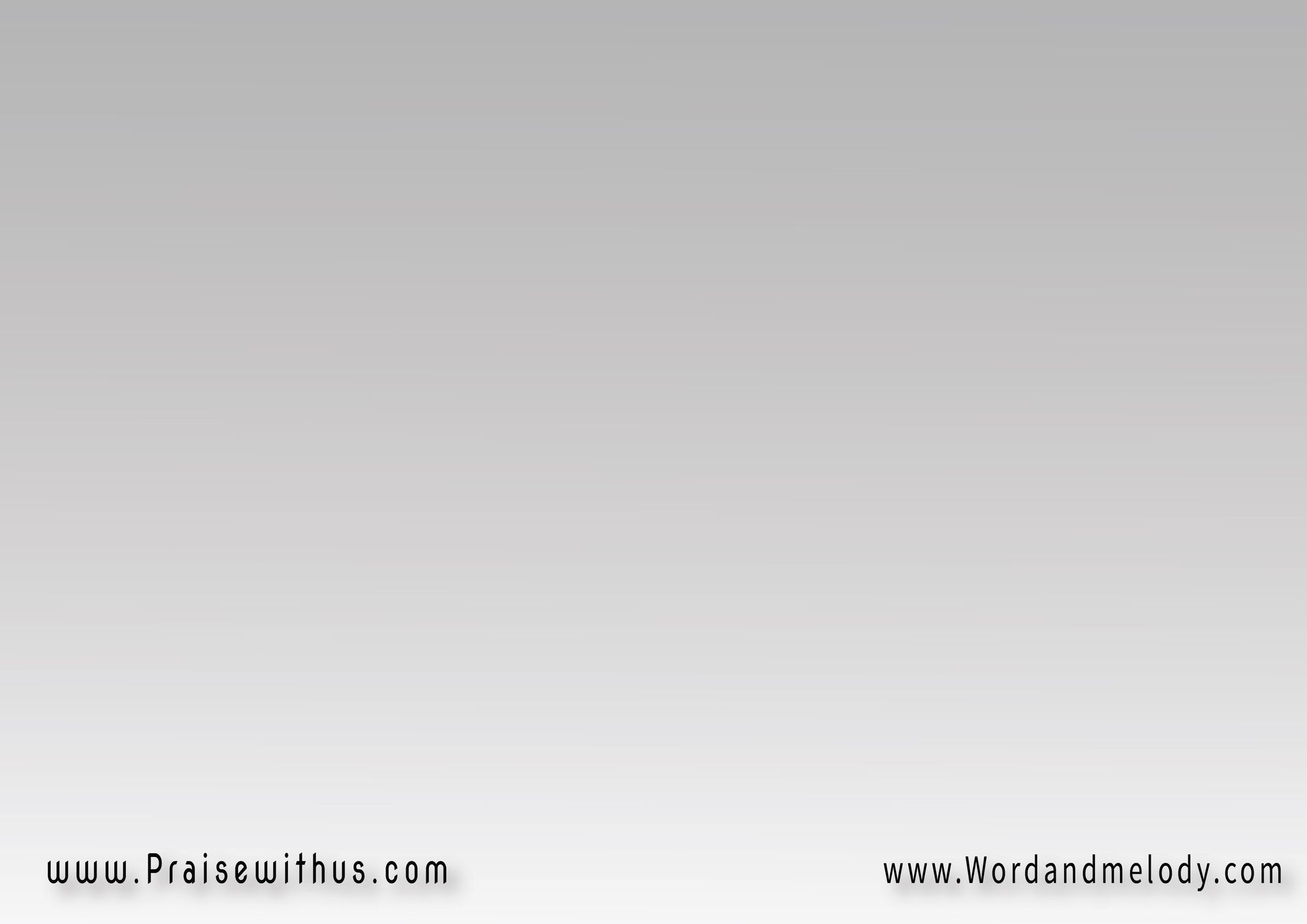 1- (الشجرة الحلوة بتكون واضحة في وسط الاشجارأوراقها بتبقى خضرة 
وفروعها مليانة ثمار)2
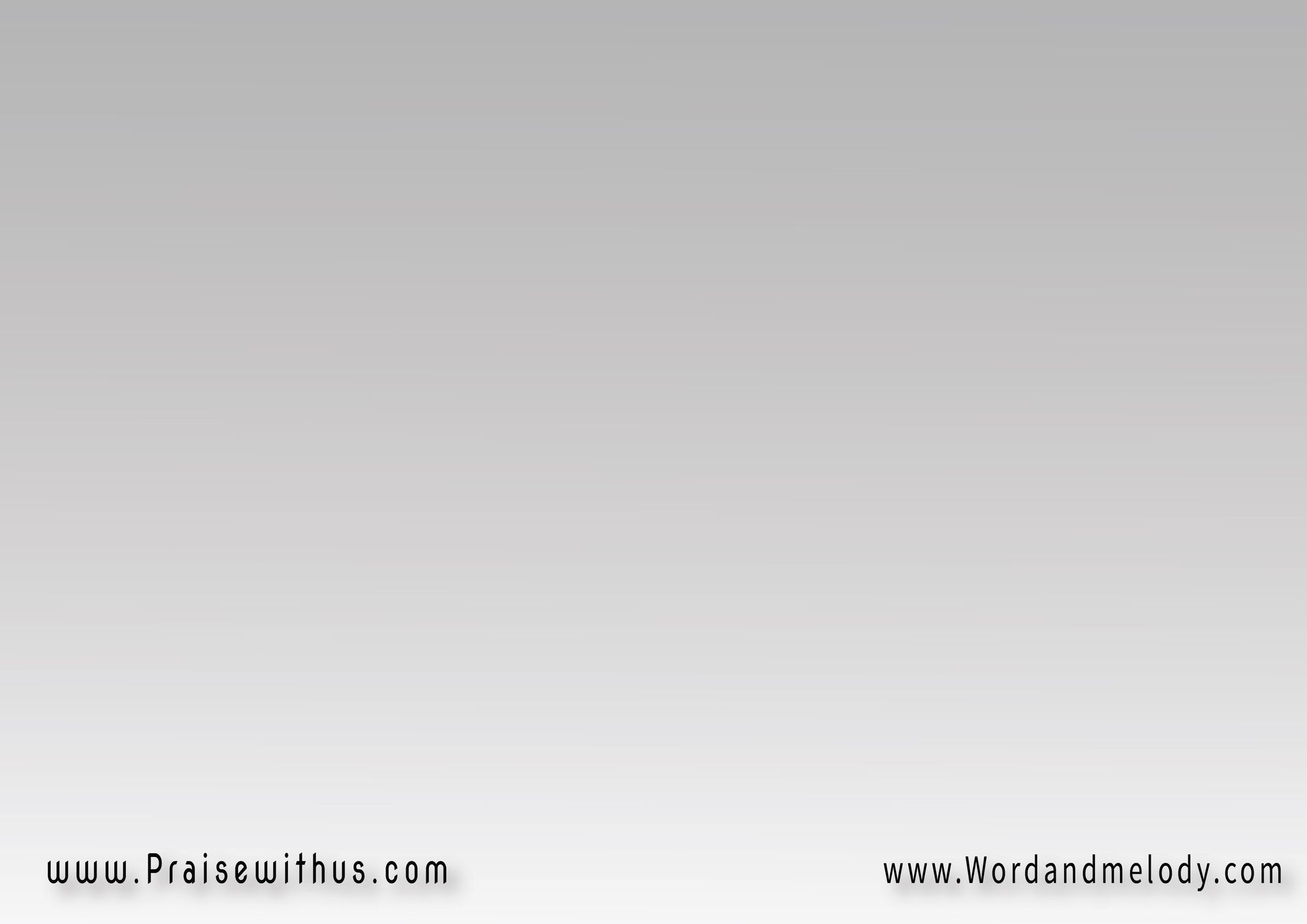 ( والشجرة الوحشة كمان 
بتكون واضحة لكل الناس )2بتبقى دبلانة ولازم تتقطع 
وتروح في النار
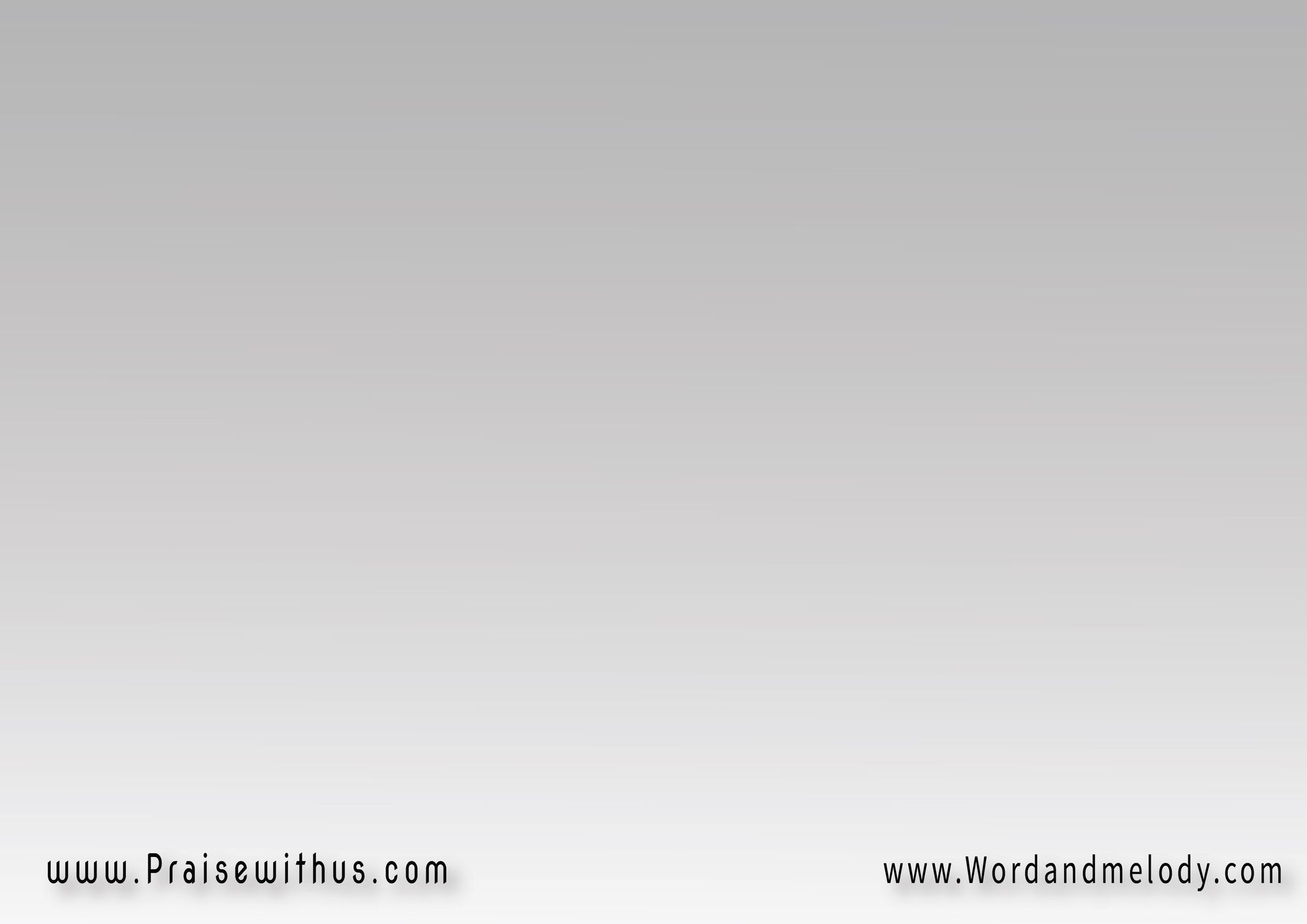 والفرق طبعاً واضح جداً 
بين الشجرتين 
يا ترى إنت بتشبه 
أي واحده من الاتنين
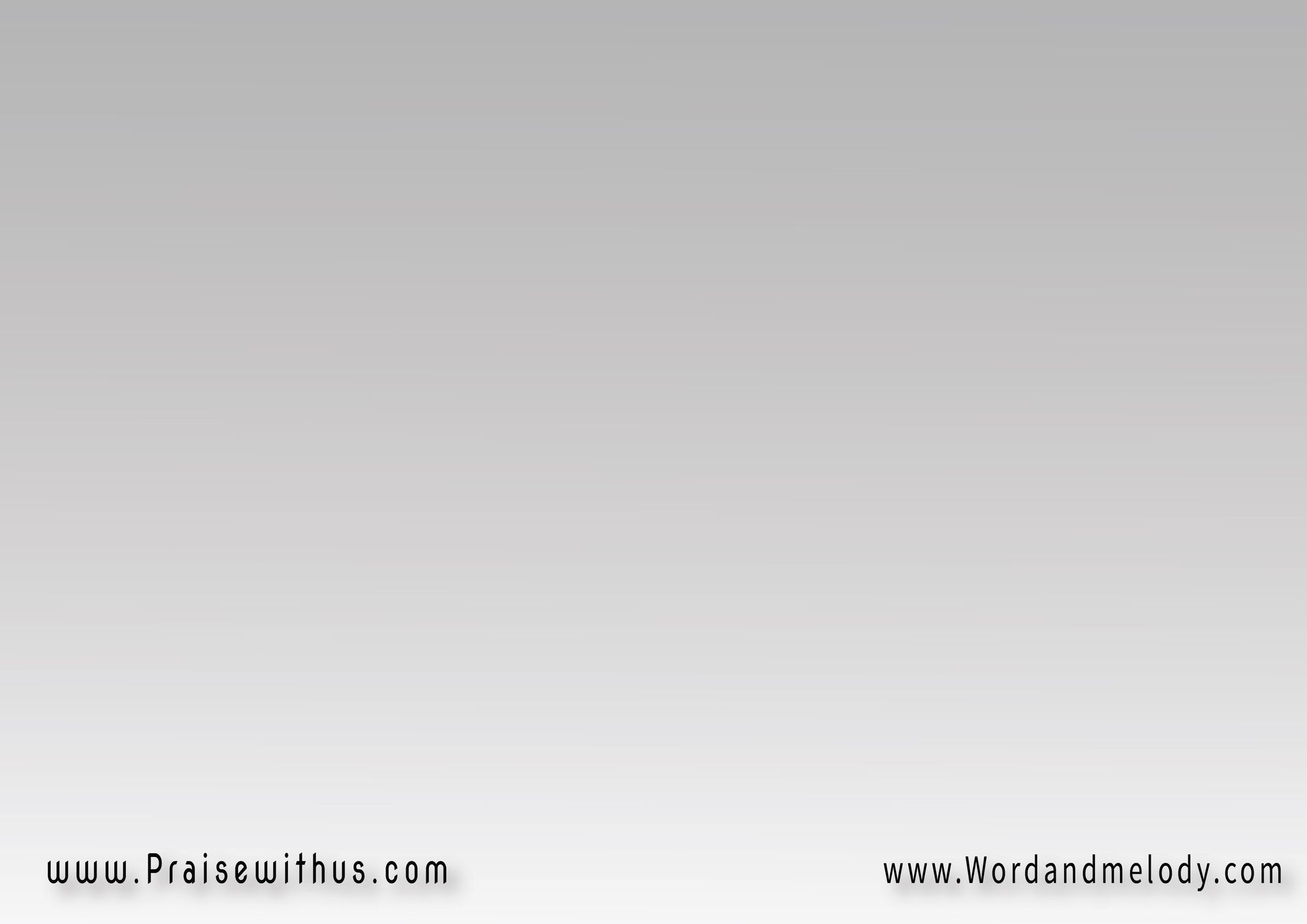 2- وإذا كان في حياتك ثمار 
يبقى يا هَنَاك بيسوعوإذا كانت حياتك وحشه 
تبقى بعيد عن الينبوع
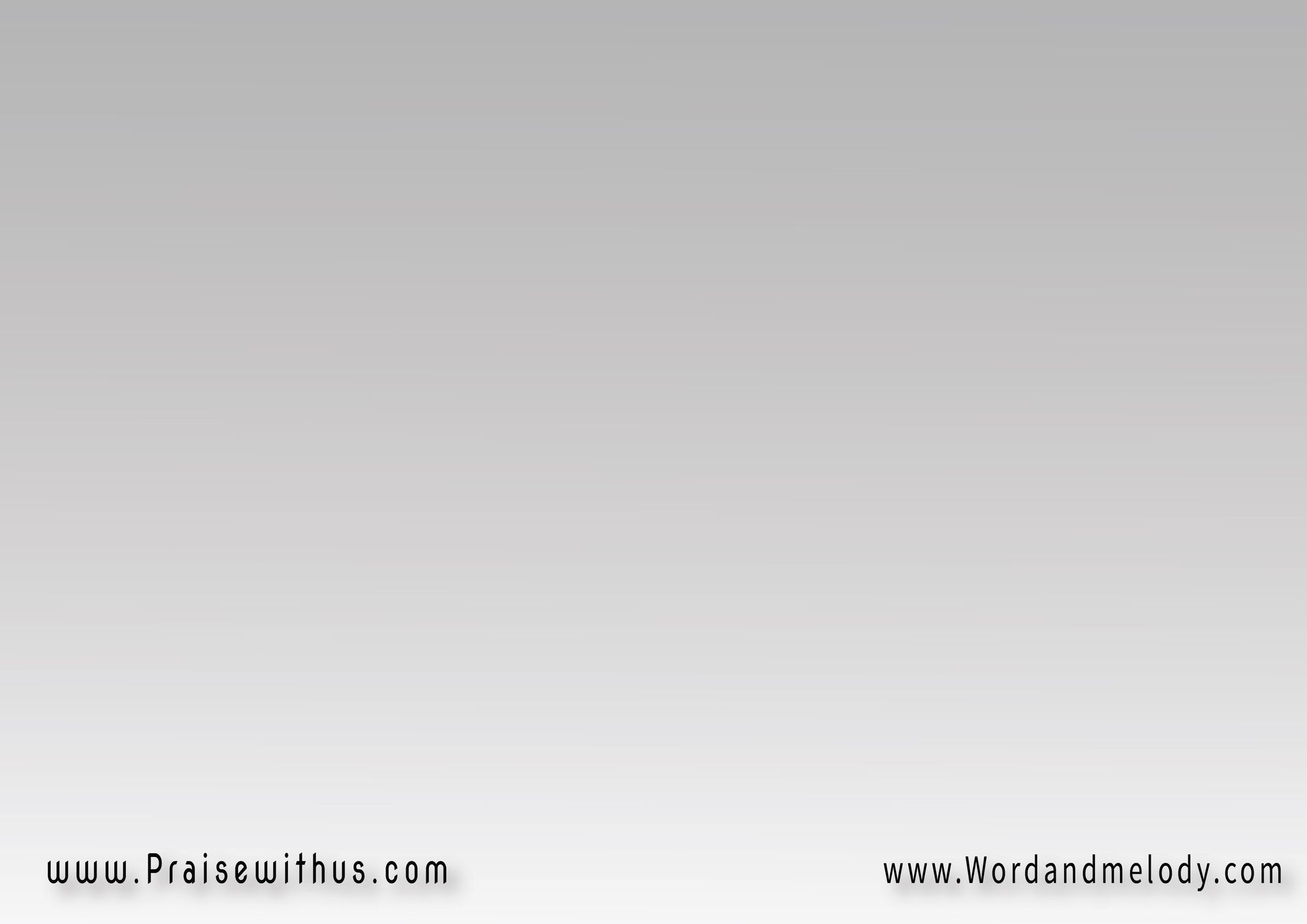 ( والشجره اللي تعيش بعيد 
عن الميه أكيد تموت )2وحياتك من غير يسوع 
تتملي حزن ودموع
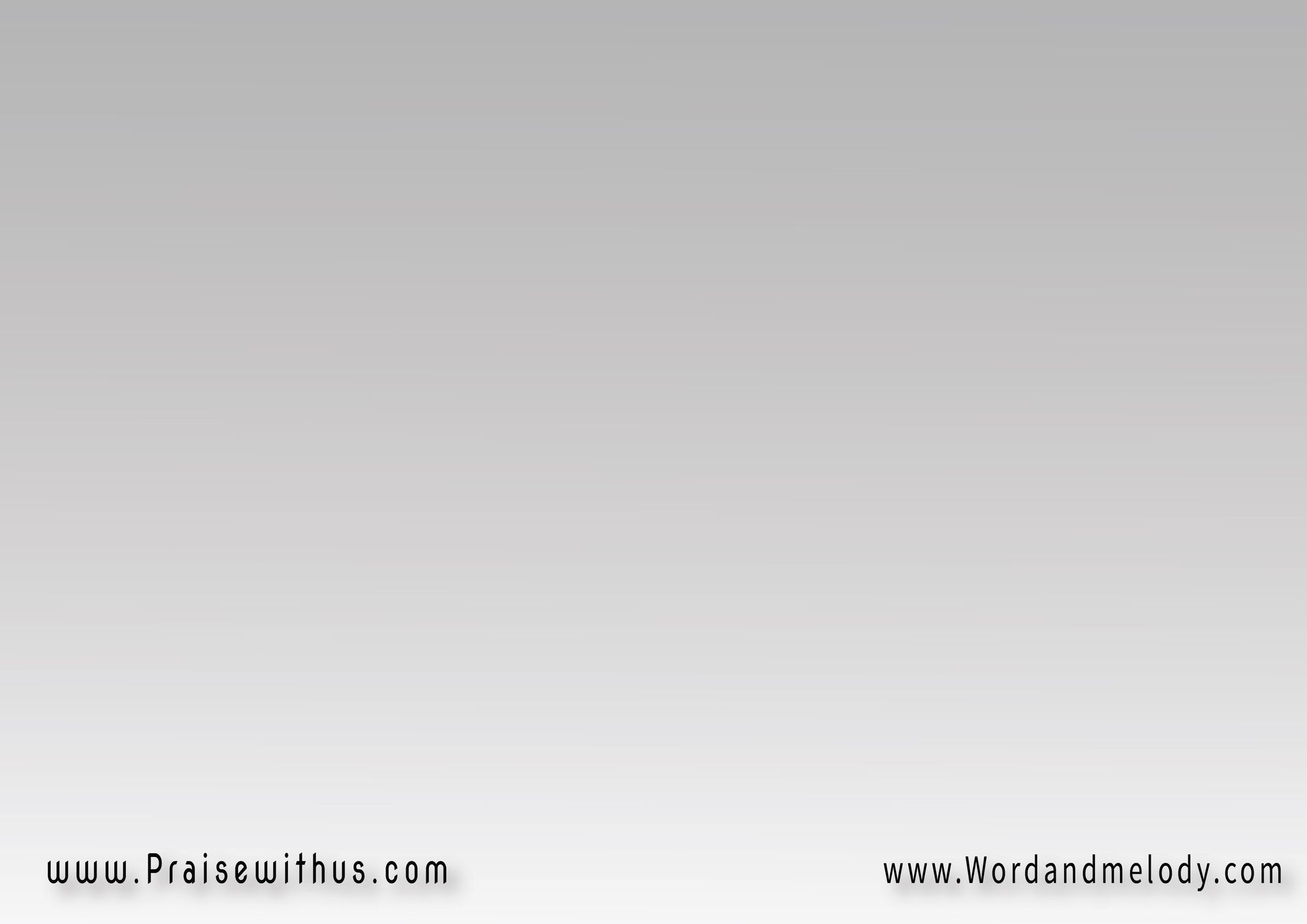 والفرق طبعاً واضح جداً 
بين الطريقين 
ياترى تحب تمشي 
في أي واحد م الاتنين
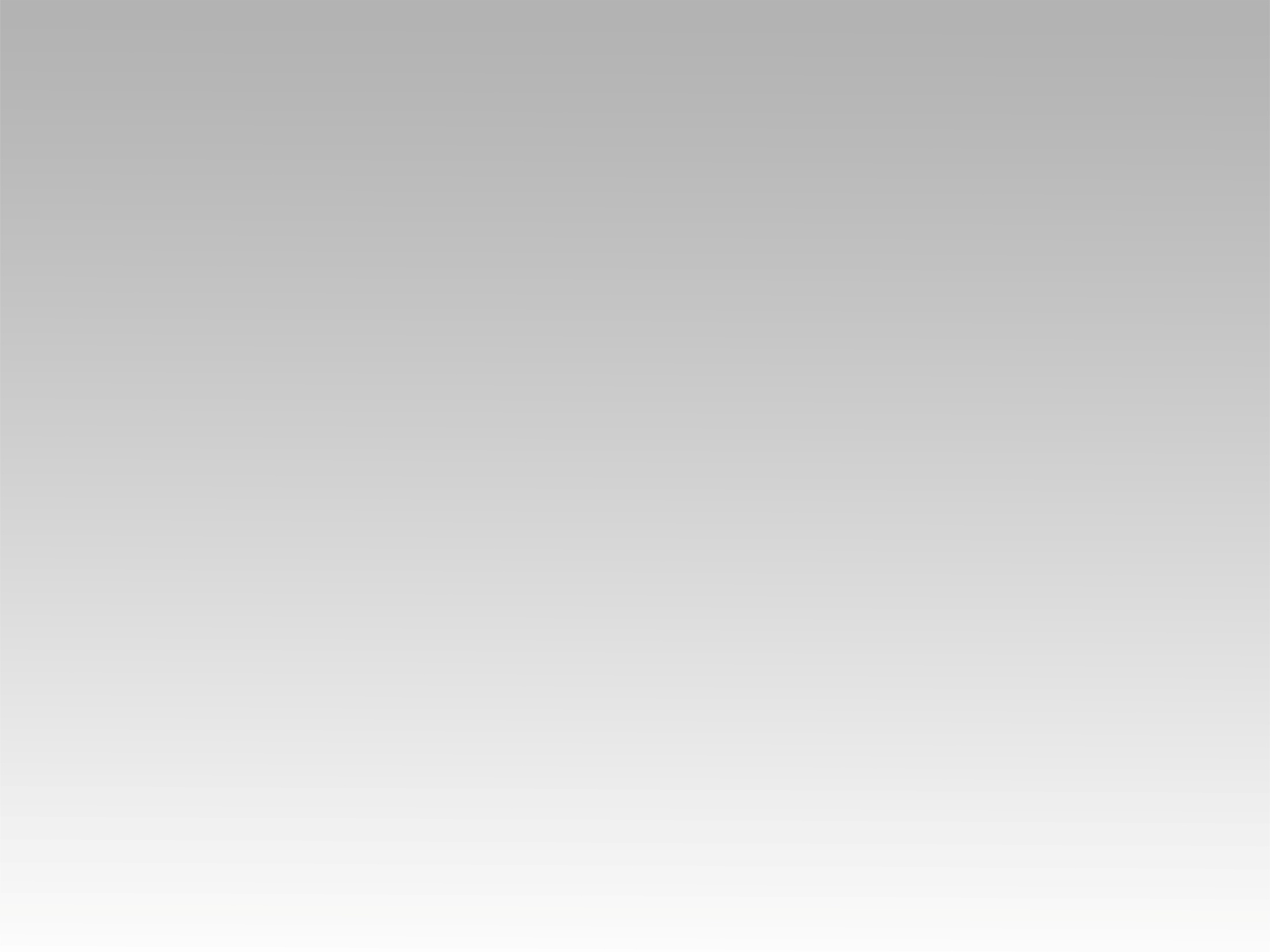 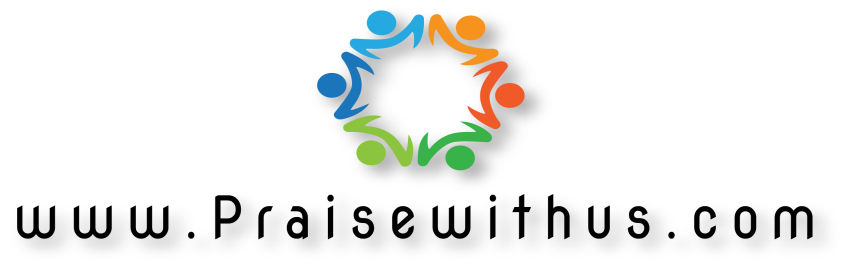